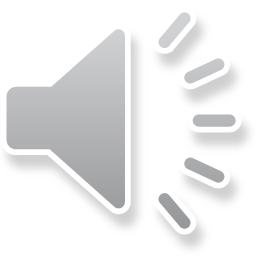 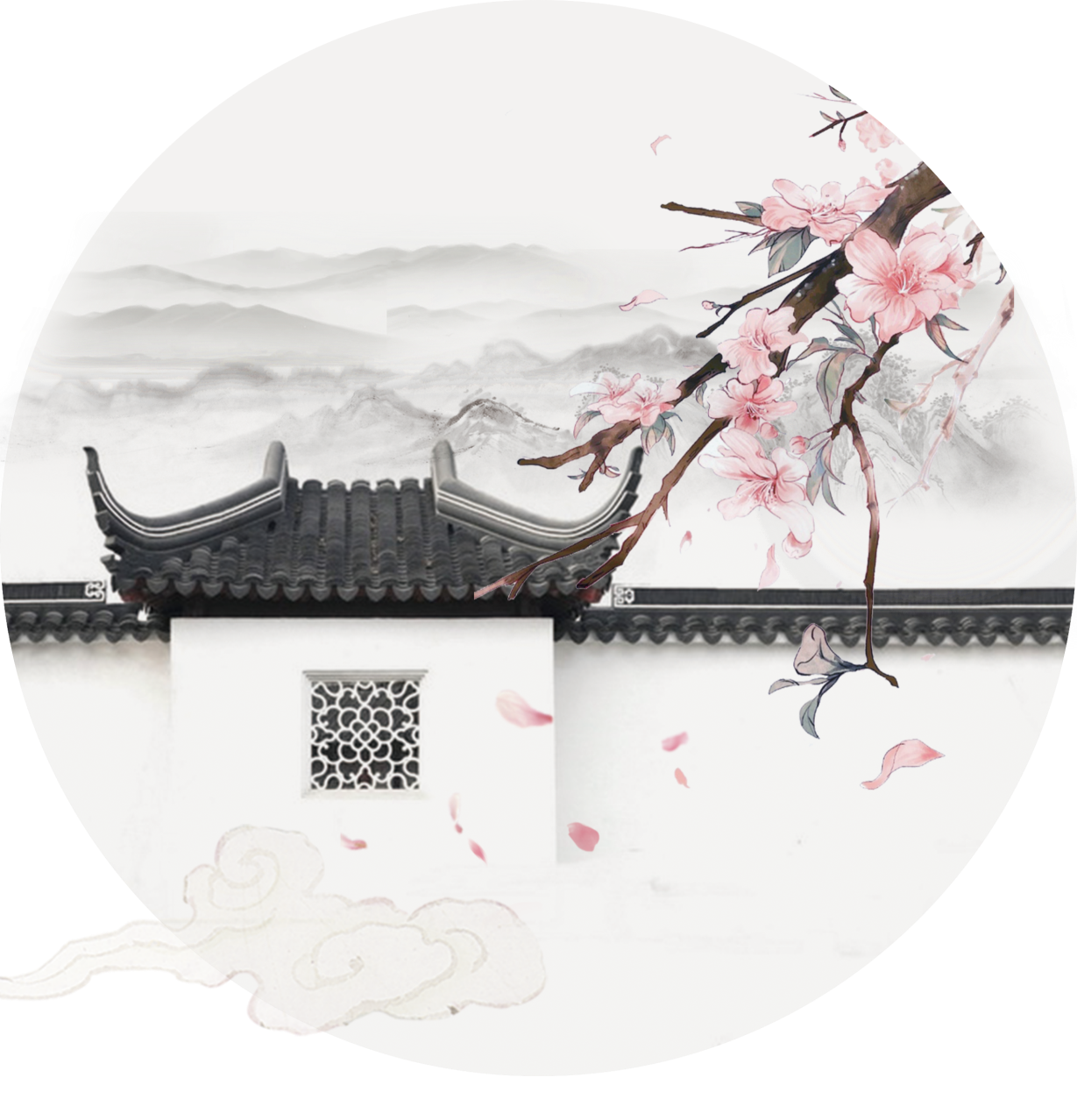 再游巫峡知何日，总是秦人说向谁。长忆小楼风月夜，红栏干上两三枝。
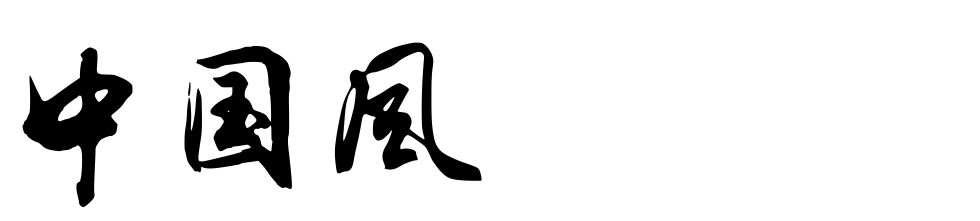 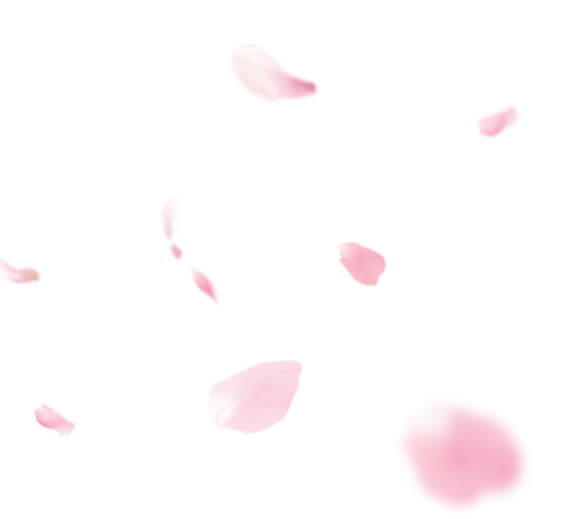 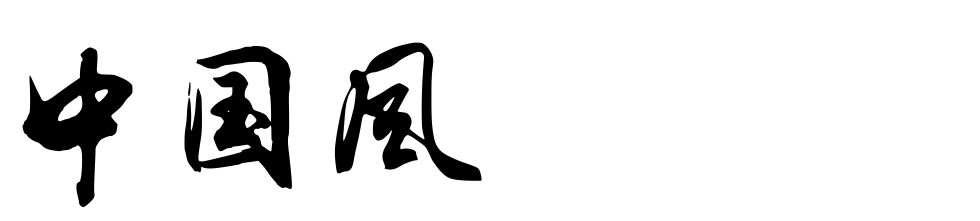 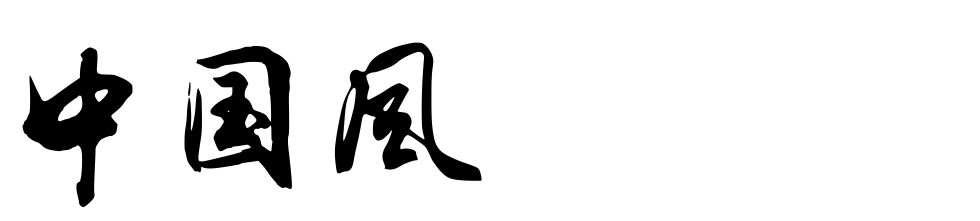 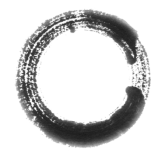 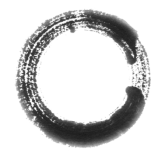 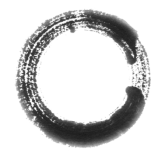 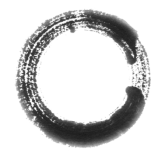 述职报告
工作计划
企业
介绍
产品
推广
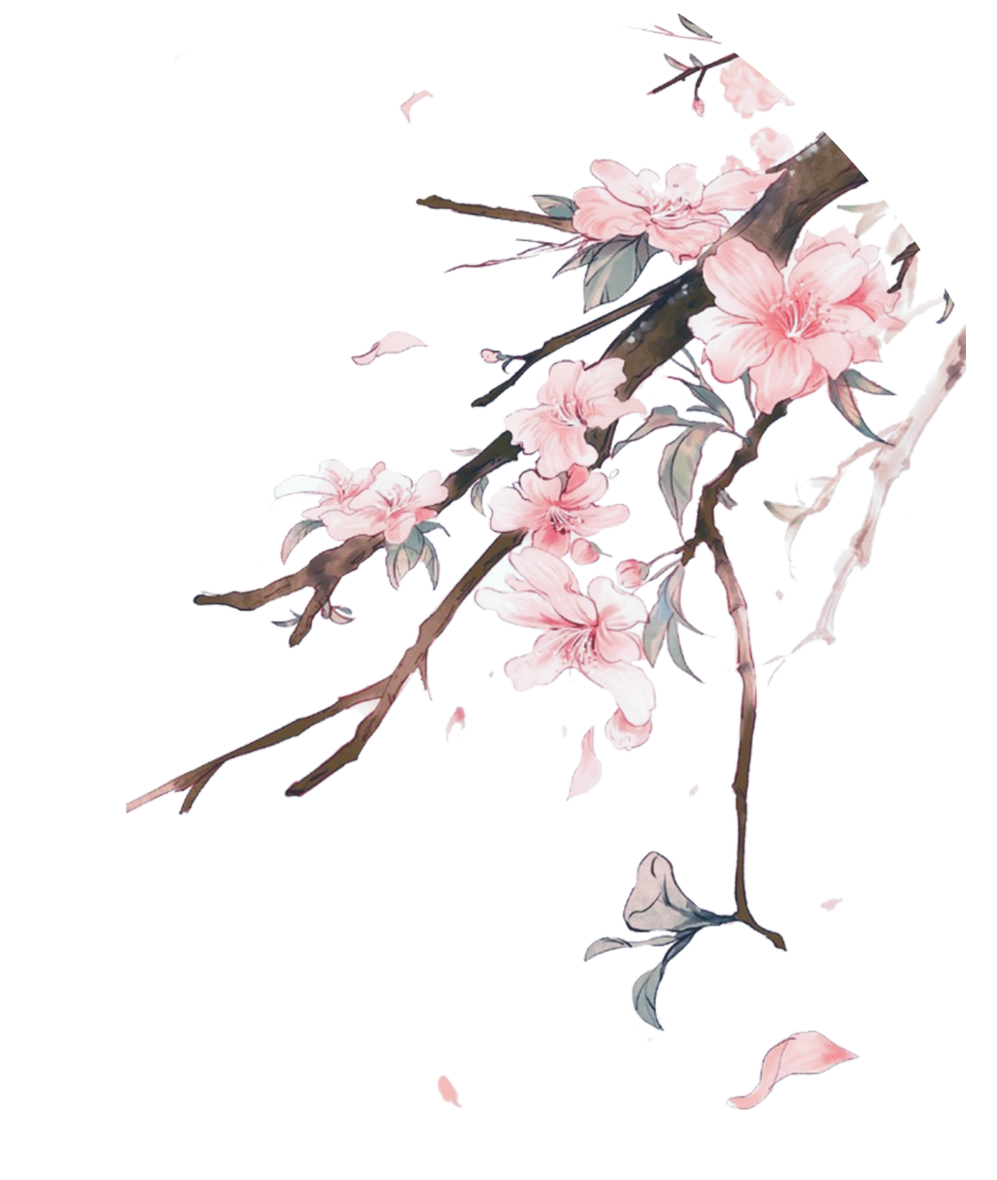 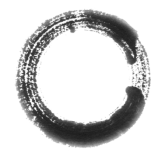 目录
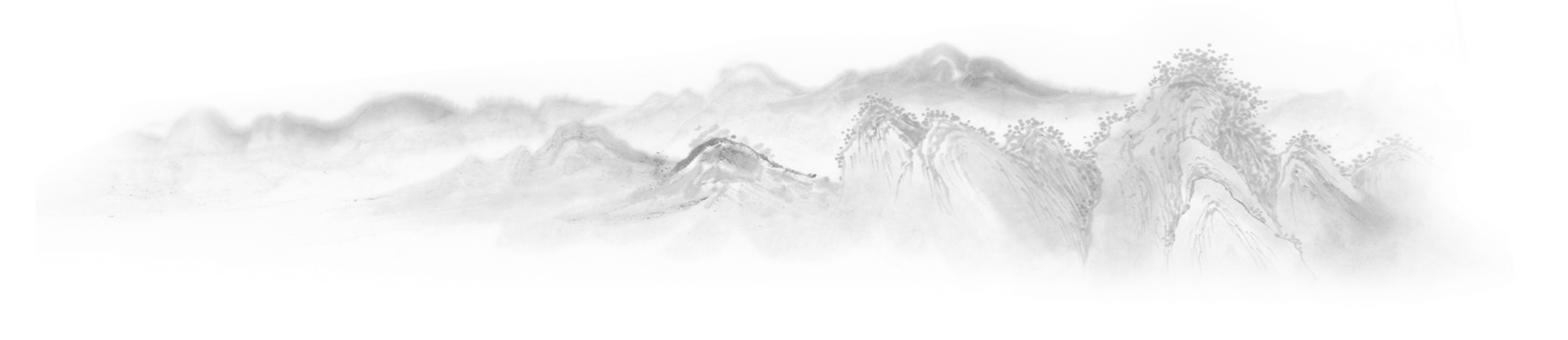 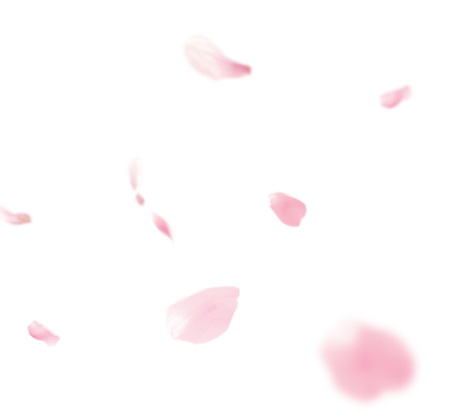 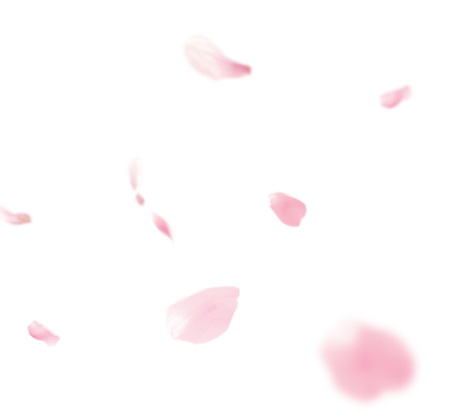 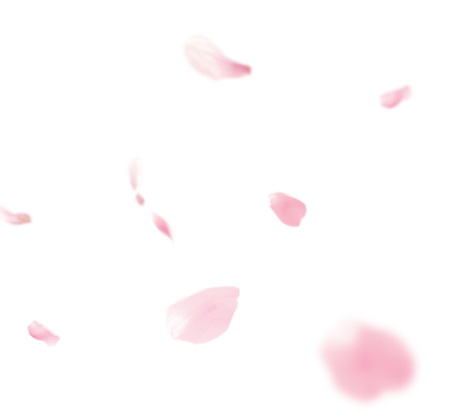 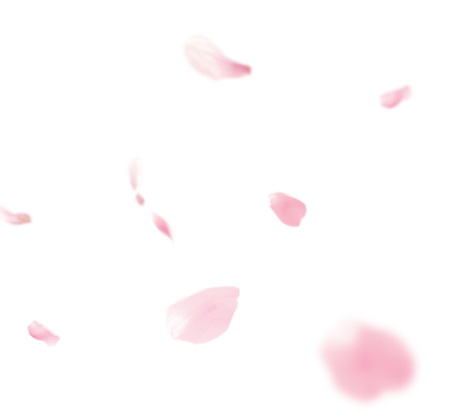 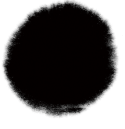 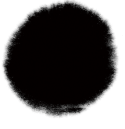 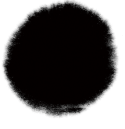 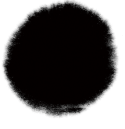 壹
贰
叁
肆
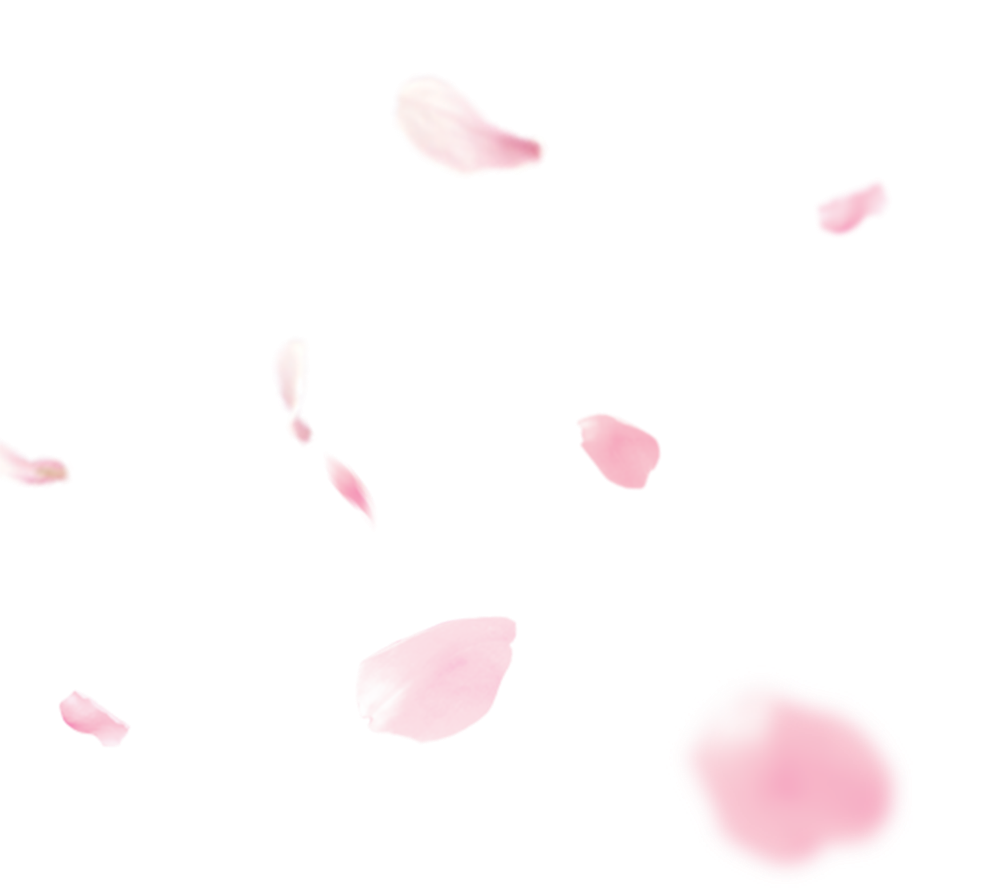 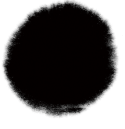 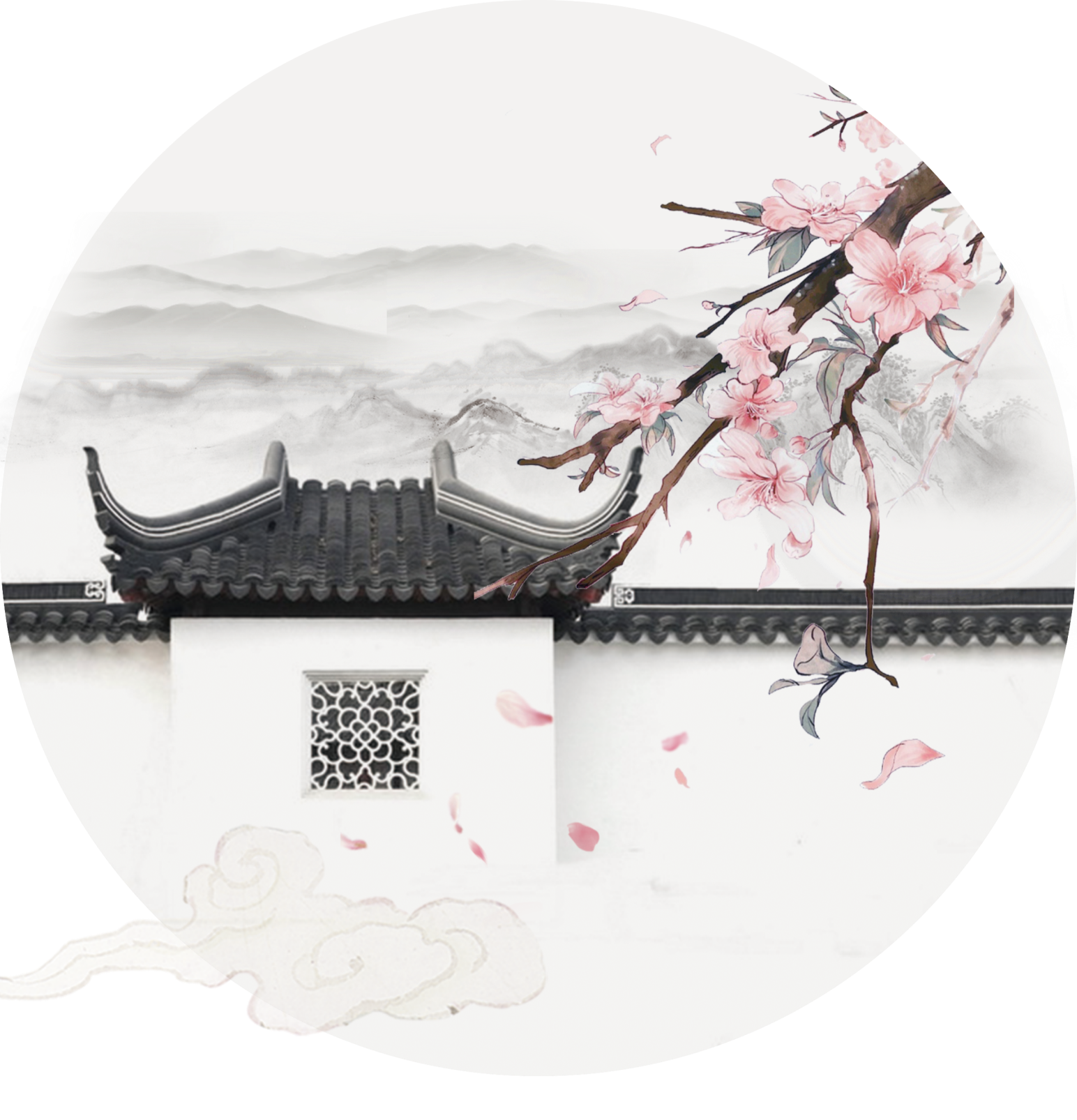 壹
请替换文字内容，添加相关标题，修改文字内容，也可以直接复制你的内容到此。请替换文字内容，添加相关标题，修改文字内容，也可以直接复制你的内容到此。请替换文字内容，添加相关标题，修改文字内容，也可以直接复制你的内容到此。
请输入你的题目
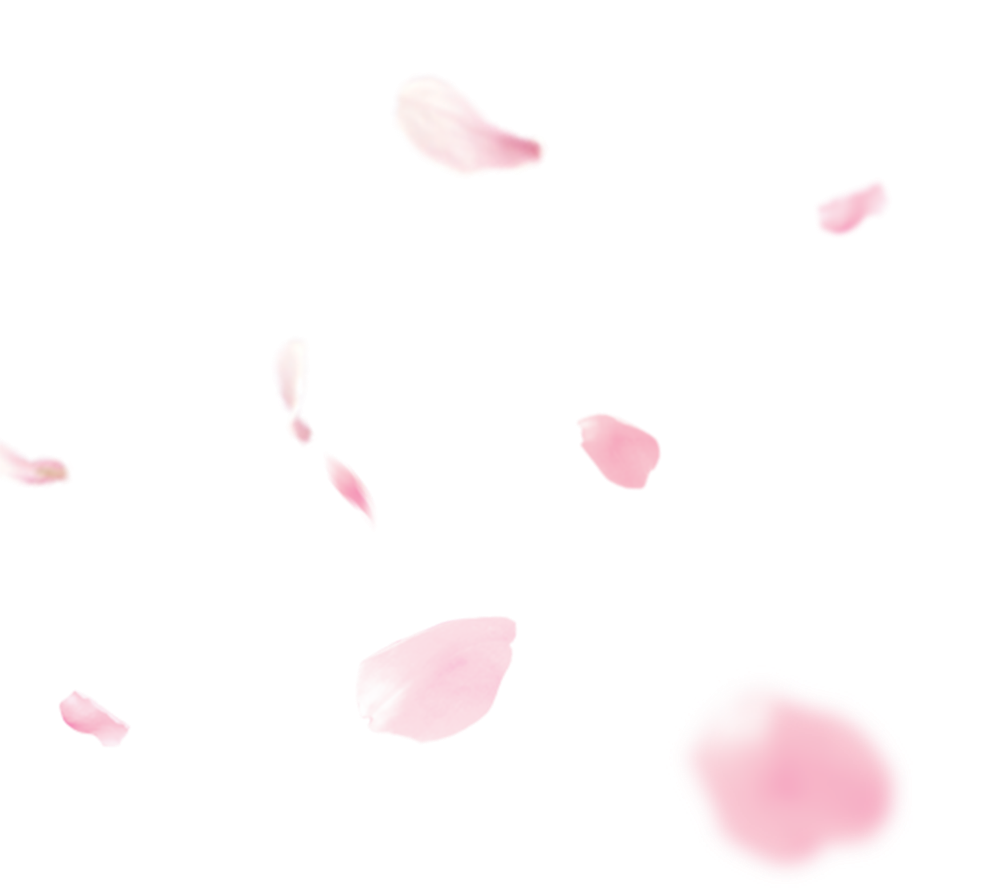 请替换文字内容，添加相关标题，修改文字内容，也可以直接复制你的内容到此。请替换文字内容，添加相关标题，修改文字内容，也可以直接复制你的内容到此。
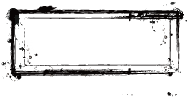 添加标题
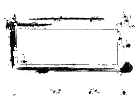 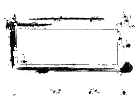 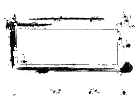 添加文本
添加文本
添加文本
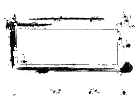 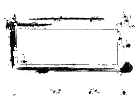 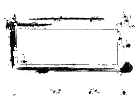 添加文本
添加文本
添加文本
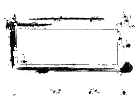 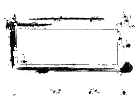 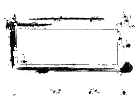 添加文本
添加文本
添加文本
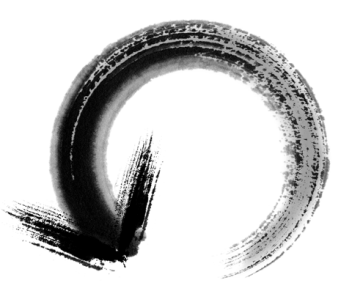 添加标题
单击此处添加文本
单击此处添加文本
单击此处添加文本
单击此处添加文本
单击此处添加文本
单击此处添加文本
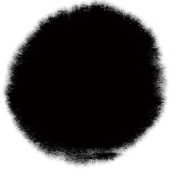 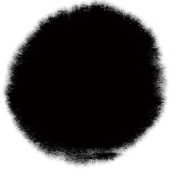 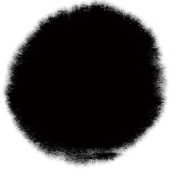 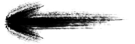 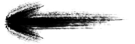 添加文字
添加文字
添加文字
单击此处添加文本
单击此处添加文本
单击此处添加文本
单击此处添加文本
单击此处添加文本
单击此处添加文本
单击此处添加文本
单击此处添加文本
单击此处添加文本
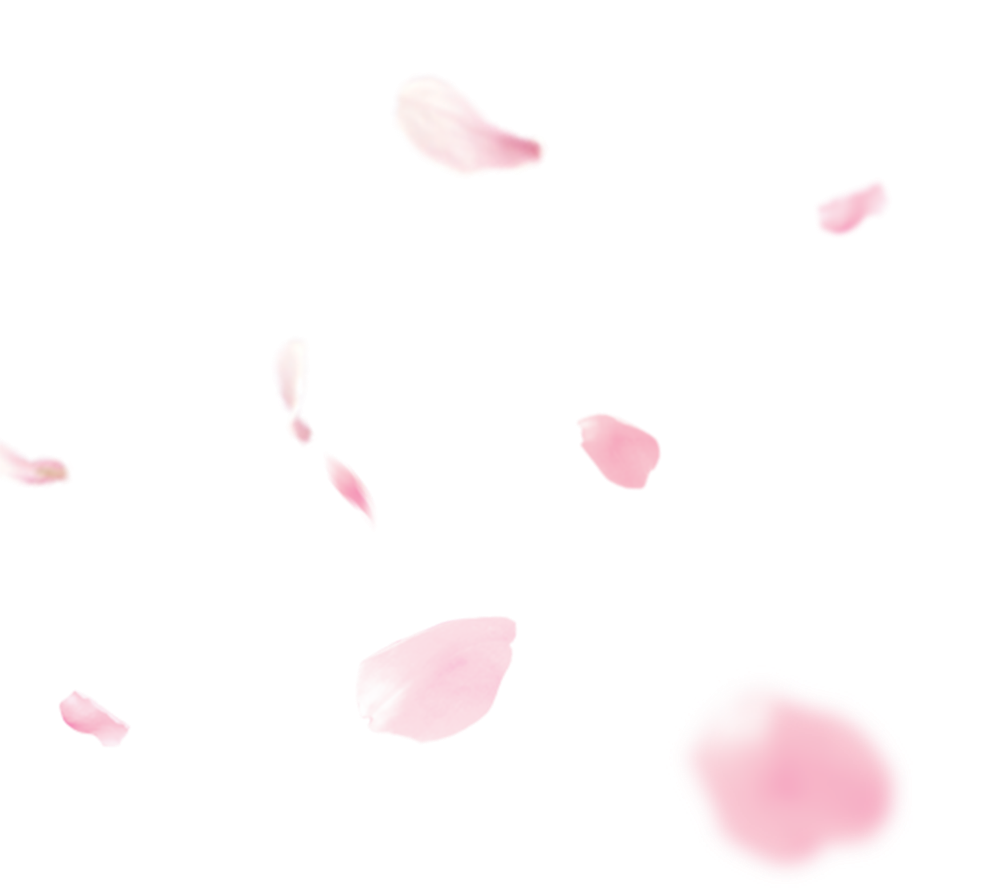 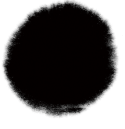 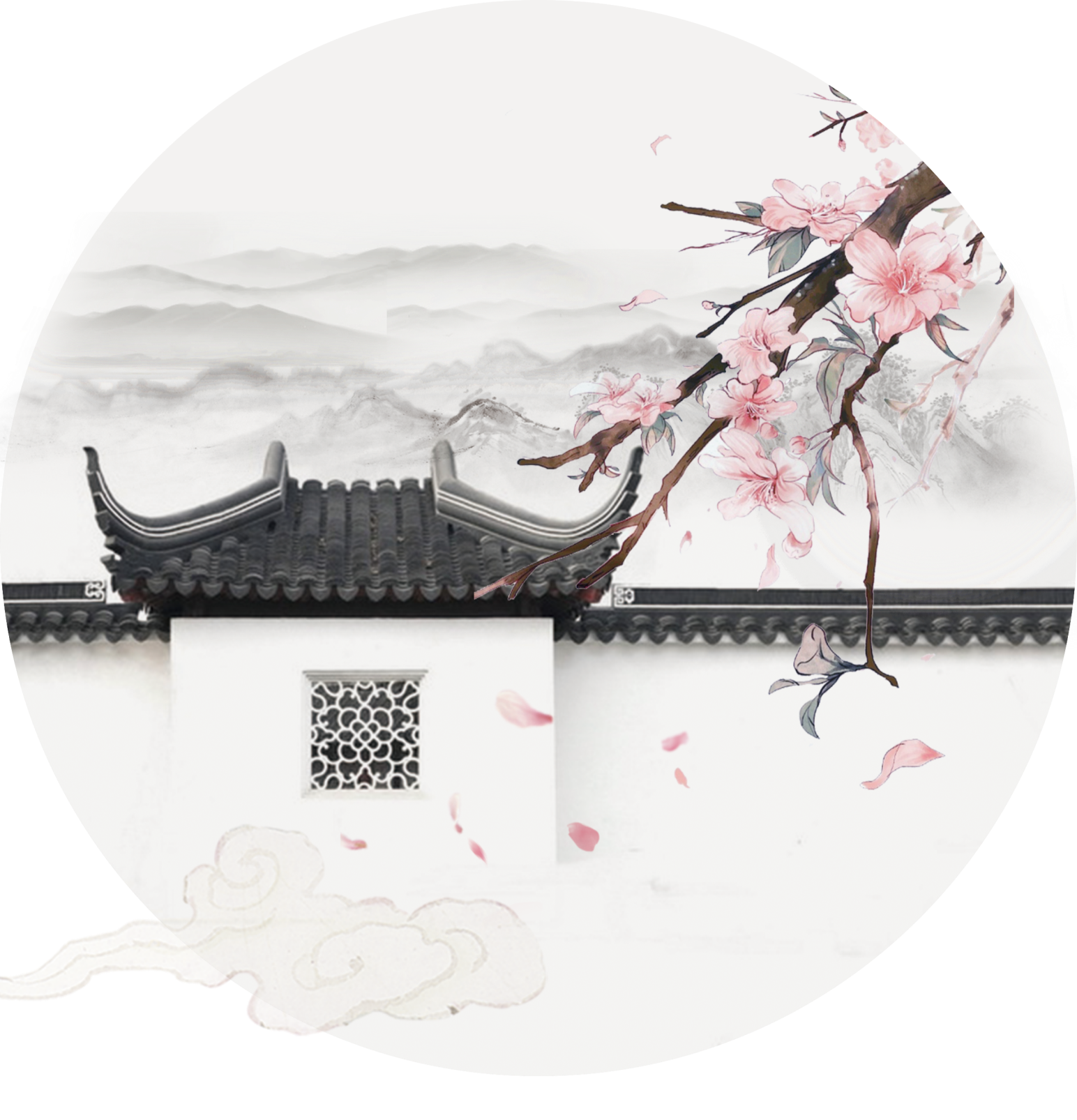 贰
请替换文字内容，添加相关标题，修改文字内容，也可以直接复制你的内容到此。请替换文字内容，添加相关标题，修改文字内容，也可以直接复制你的内容到此。请替换文字内容，添加相关标题，修改文字内容，也可以直接复制你的内容到此。
请输入你的题目
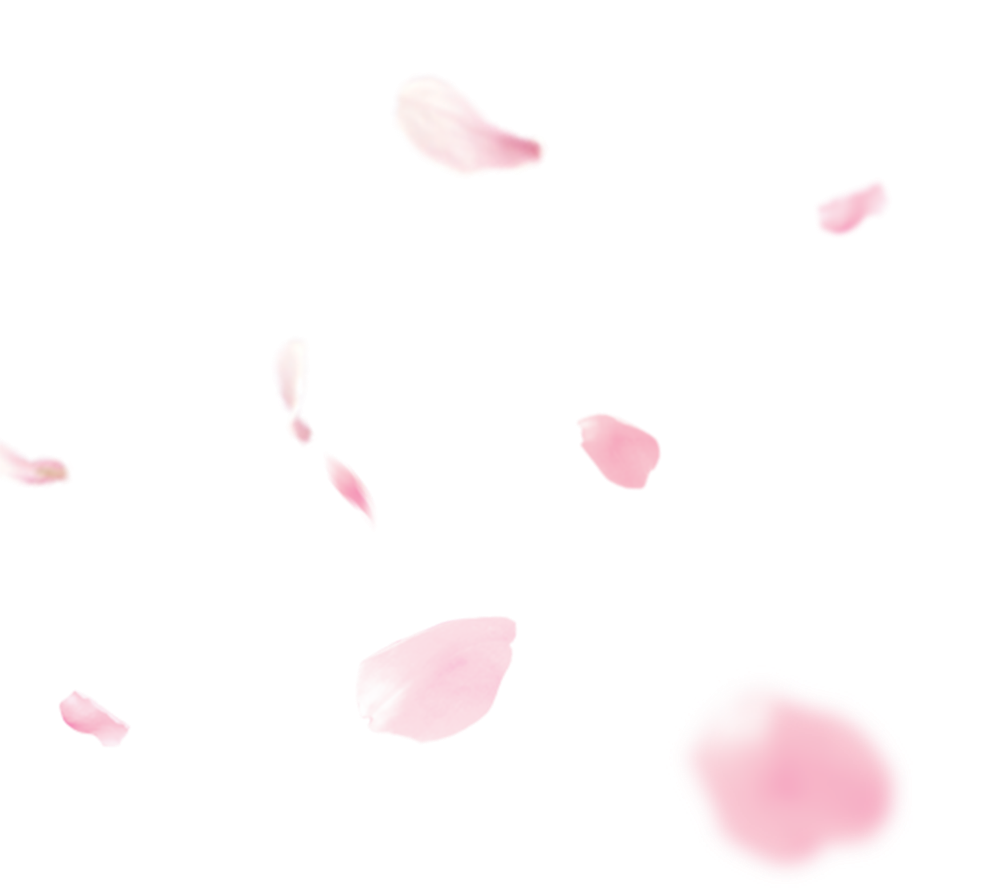 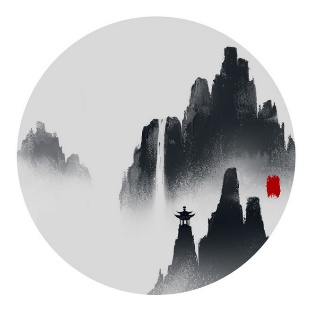 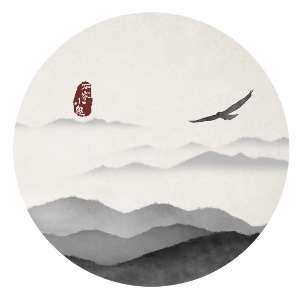 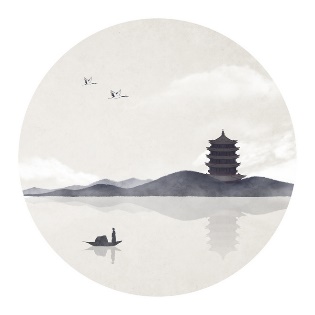 单击此处添加文本
单击此处添加文本
单击此处添加文本
单击此处添加文本
单击此处添加文本
单击此处添加文本
单击此处添加文本
单击此处添加文本
单击此处添加文本
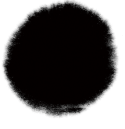 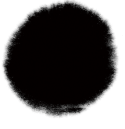 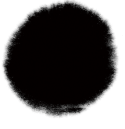 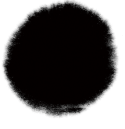 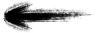 单击此处添加文本
添加文字
添加文字
添加文字
添加文字
单击此处添加文本
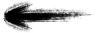 单击此处添加文本
单击此处添加文本
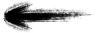 单击此处添加文本
单击此处添加文本
单击此处添加文本
单击此处添加文本
单击此处添加文本
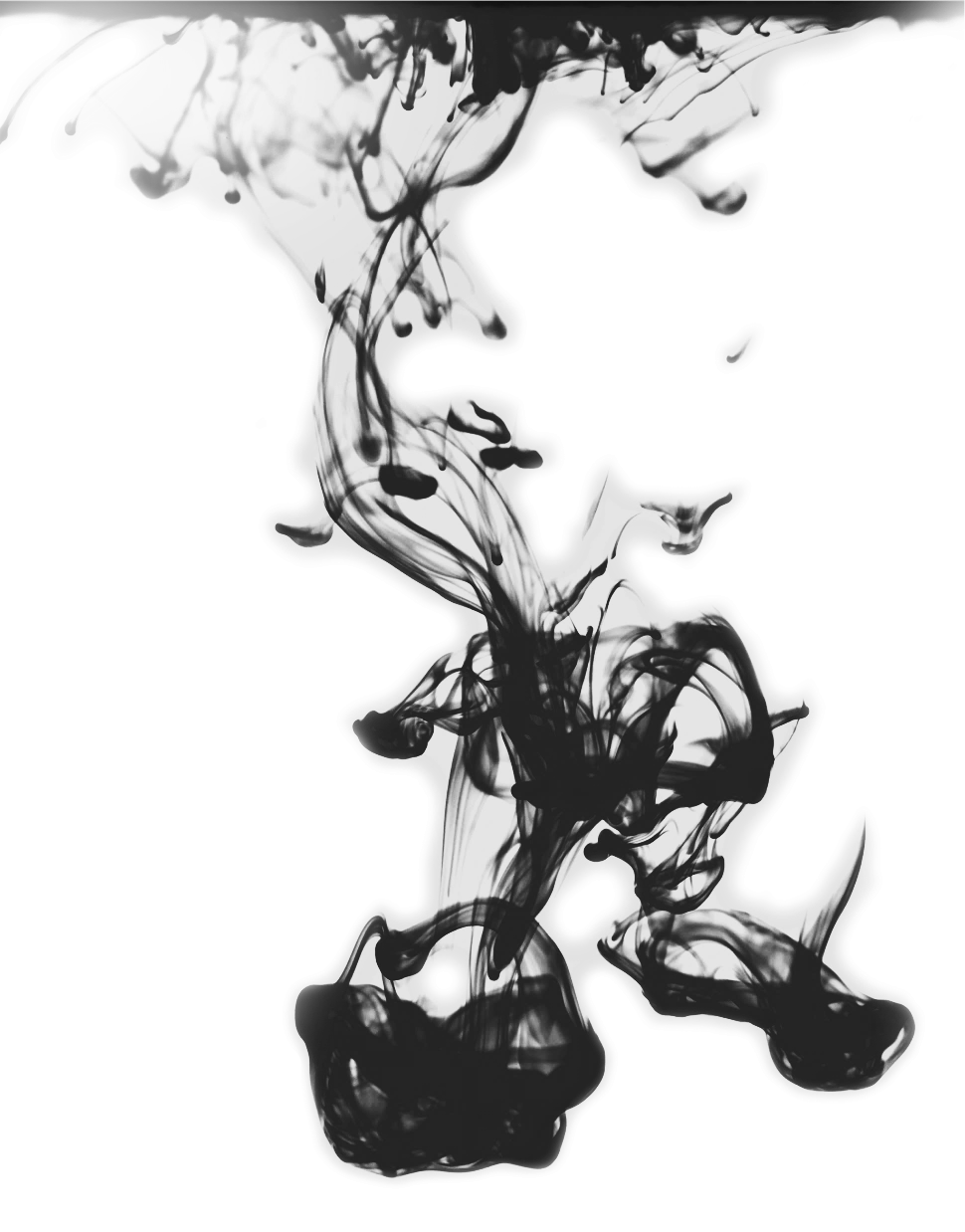 单击此处添加文本
单击此处添加文本
单击此处添加文本
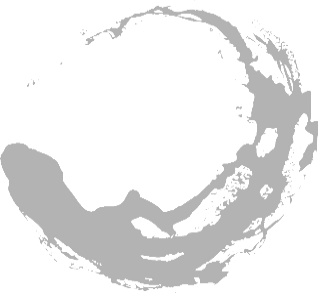 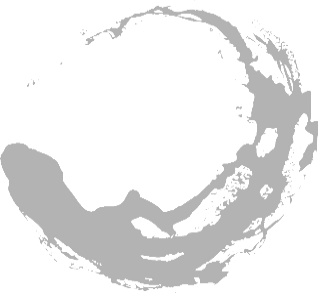 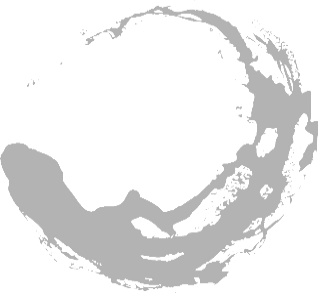 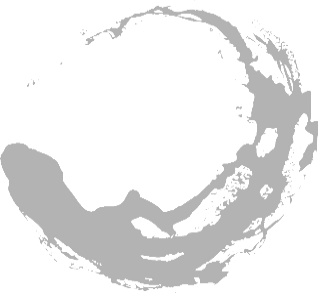 2014
2015
2016
2017
单击此处添加文本
单击此处添加文本
单击此处添加文本
单击此处添加文本
单击此处添加文本
单击此处添加文本
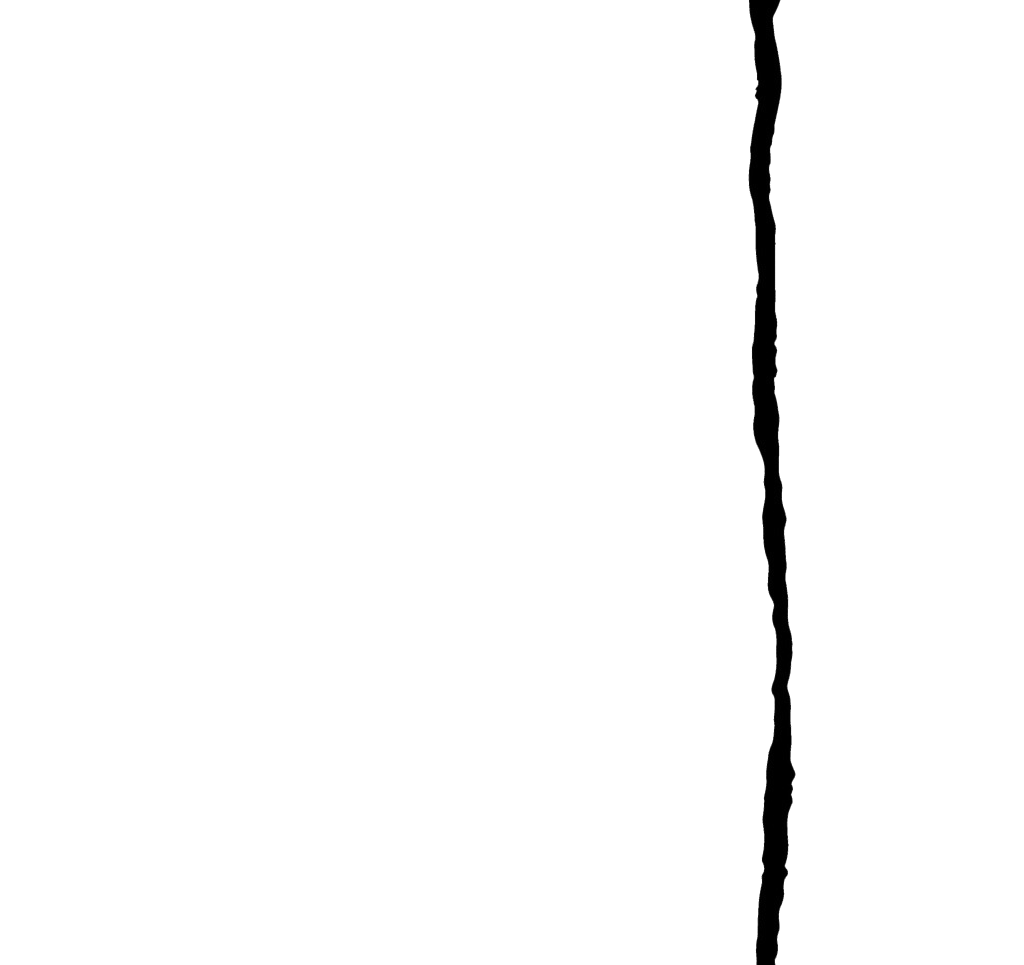 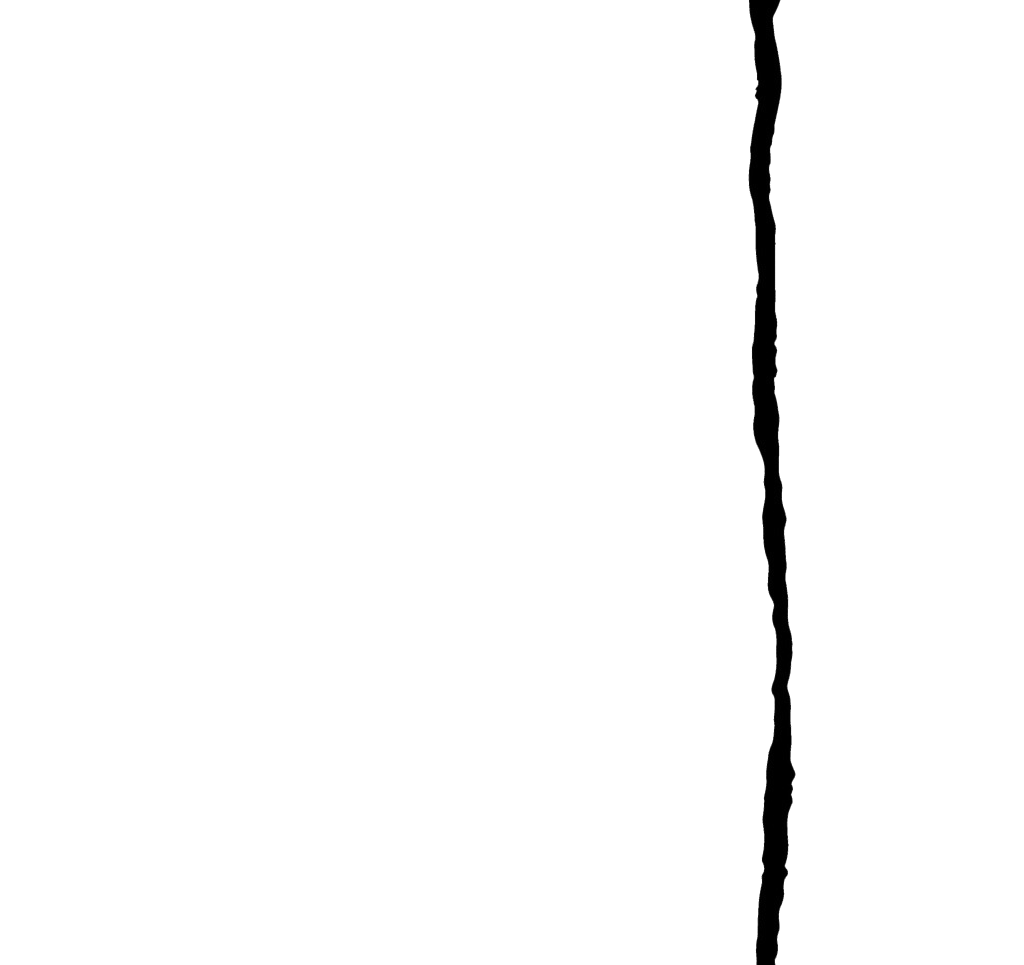 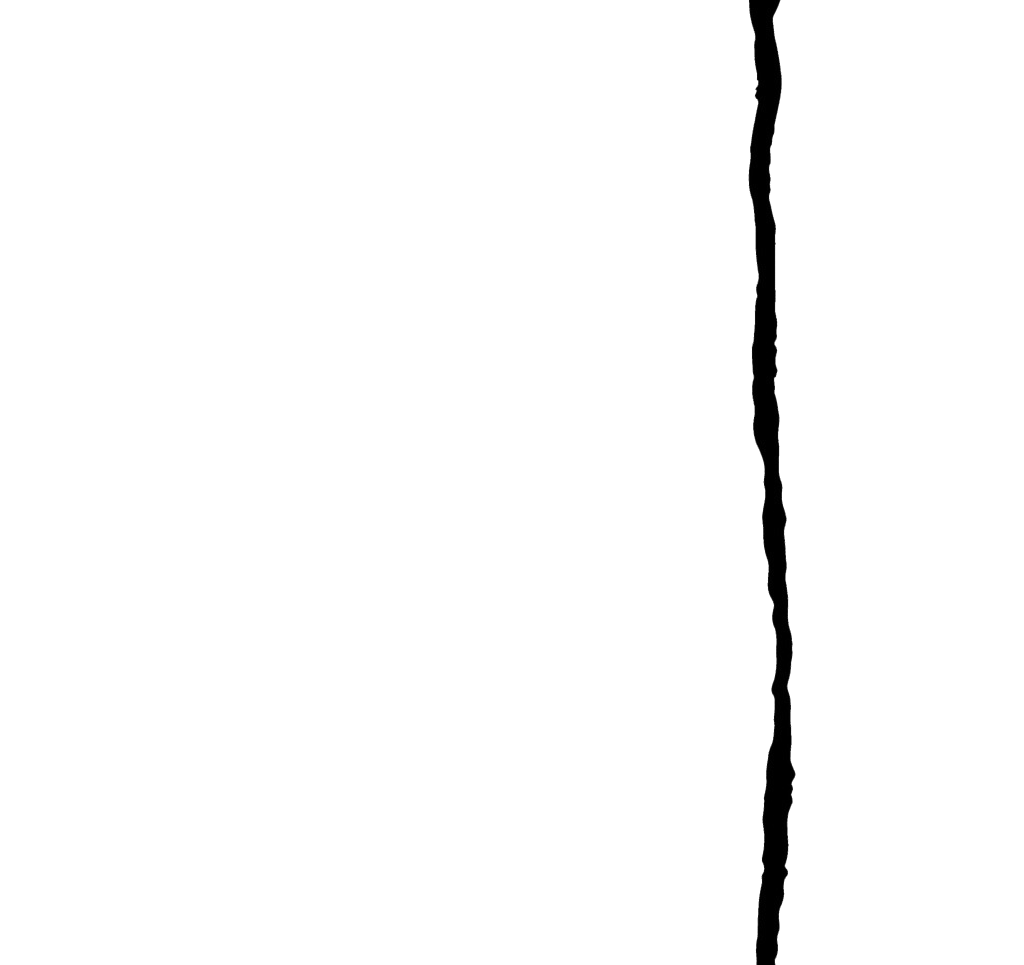 单击此处添加文本
单击此处添加文本
单击此处添加文本
单击此处添加文本
单击此处添加文本
单击此处添加文本
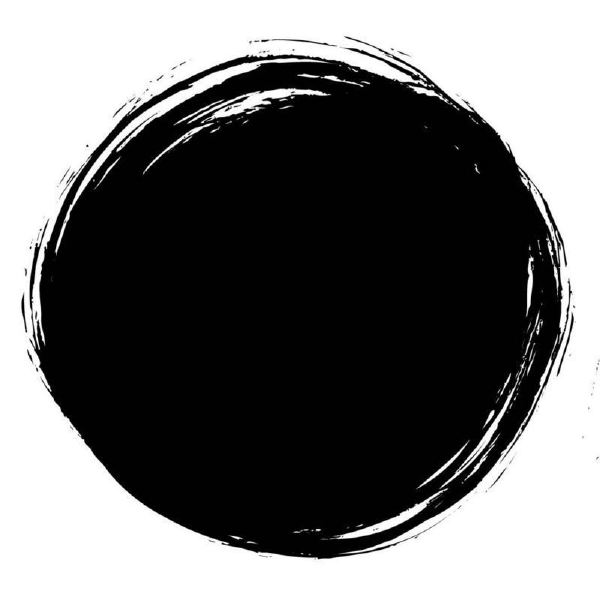 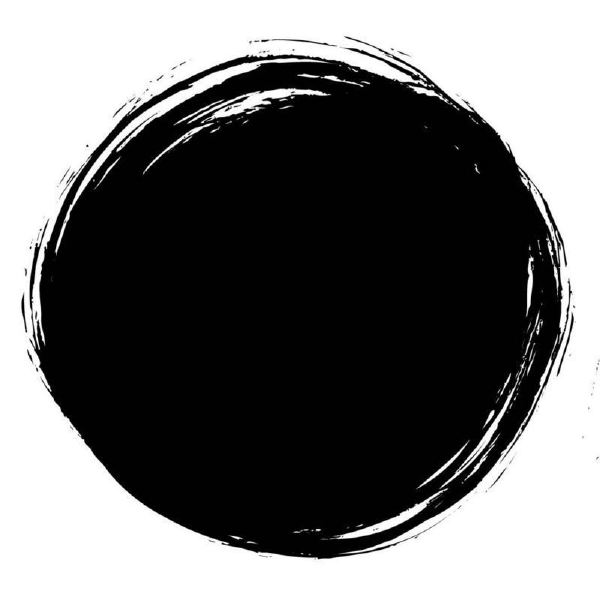 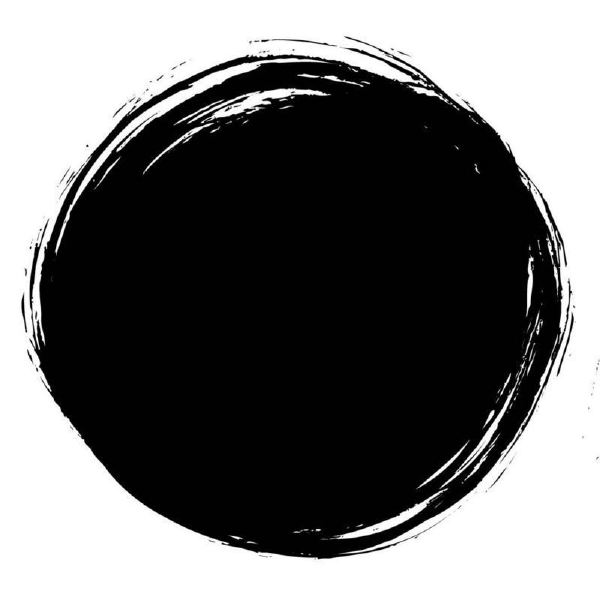 单击此处添加文本
单击此处添加文本
单击此处添加文本
单击此处添加文本
单击此处添加文本
单击此处添加文本
单击此处添加文本
单击此处添加文本
单击此处添加文本
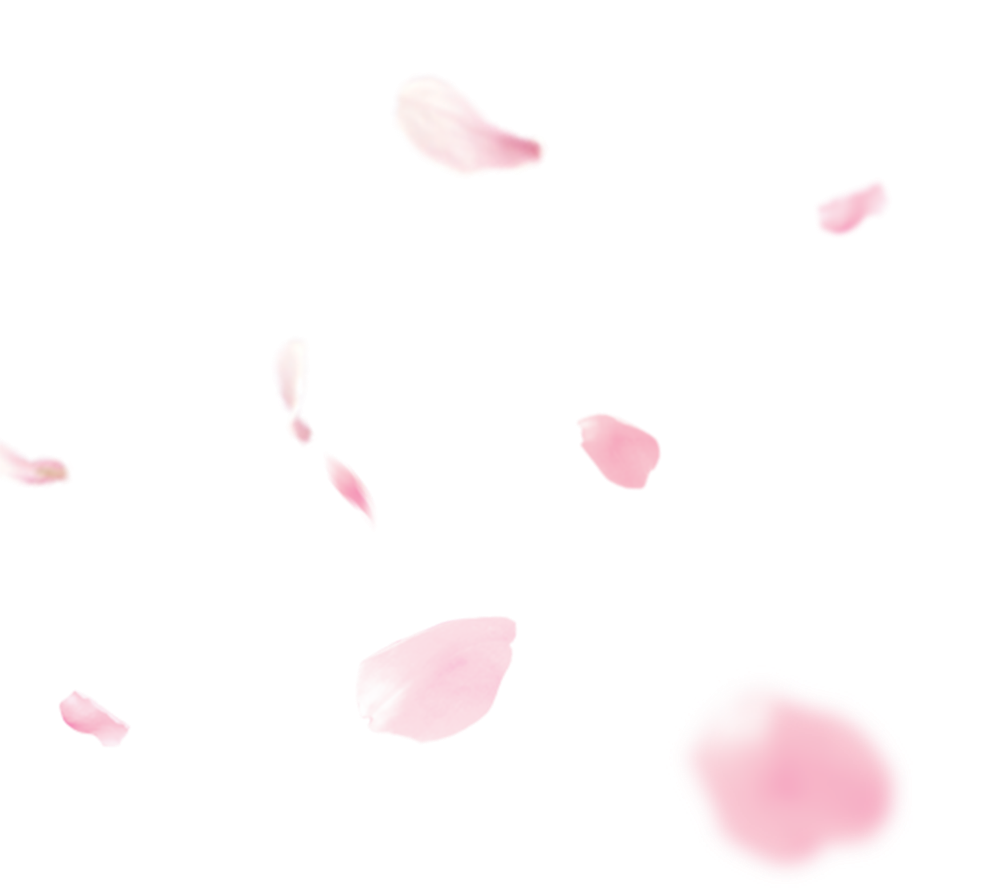 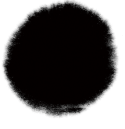 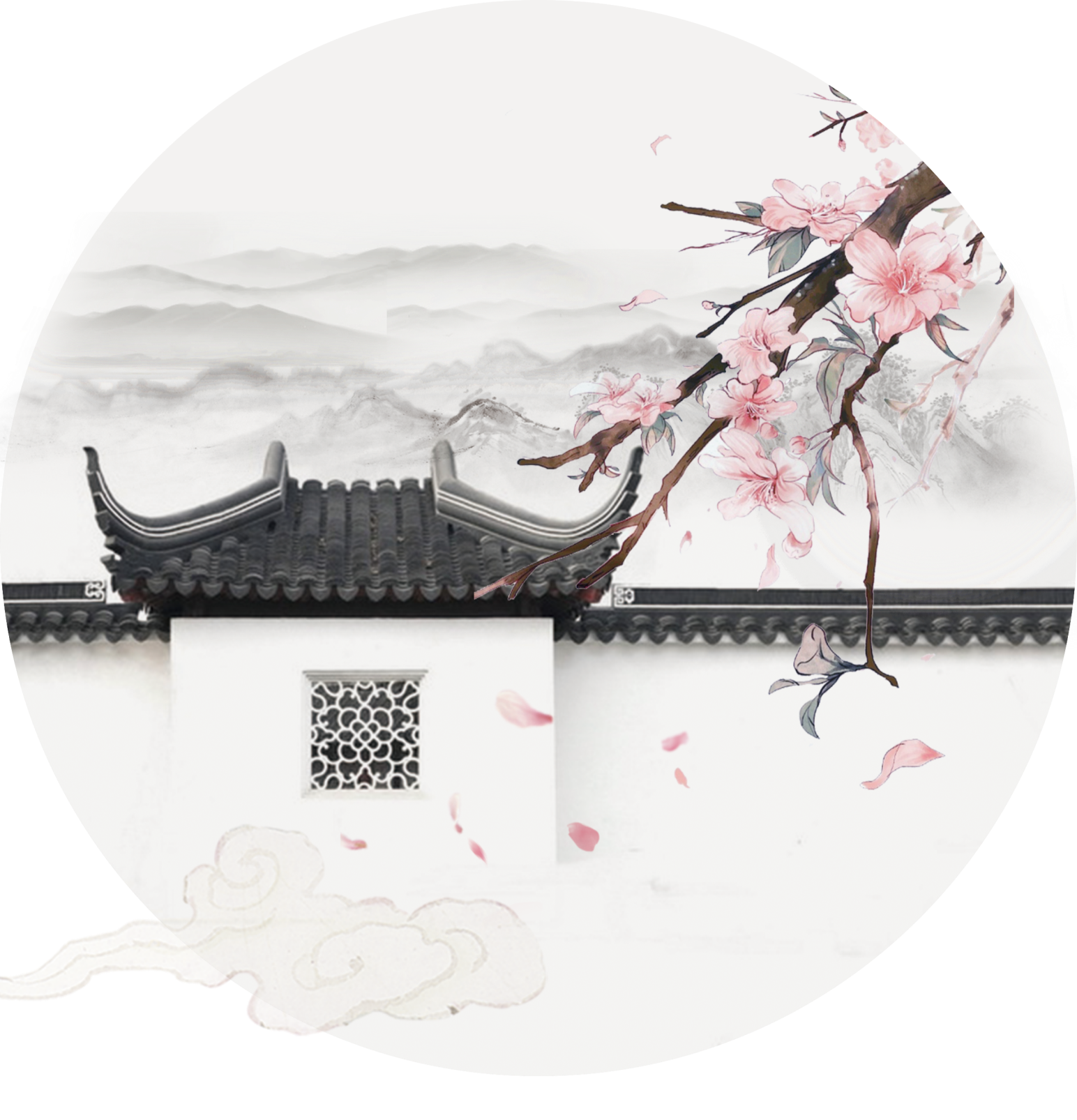 叁
请替换文字内容，添加相关标题，修改文字内容，也可以直接复制你的内容到此。请替换文字内容，添加相关标题，修改文字内容，也可以直接复制你的内容到此。请替换文字内容，添加相关标题，修改文字内容，也可以直接复制你的内容到此。
请输入你的题目
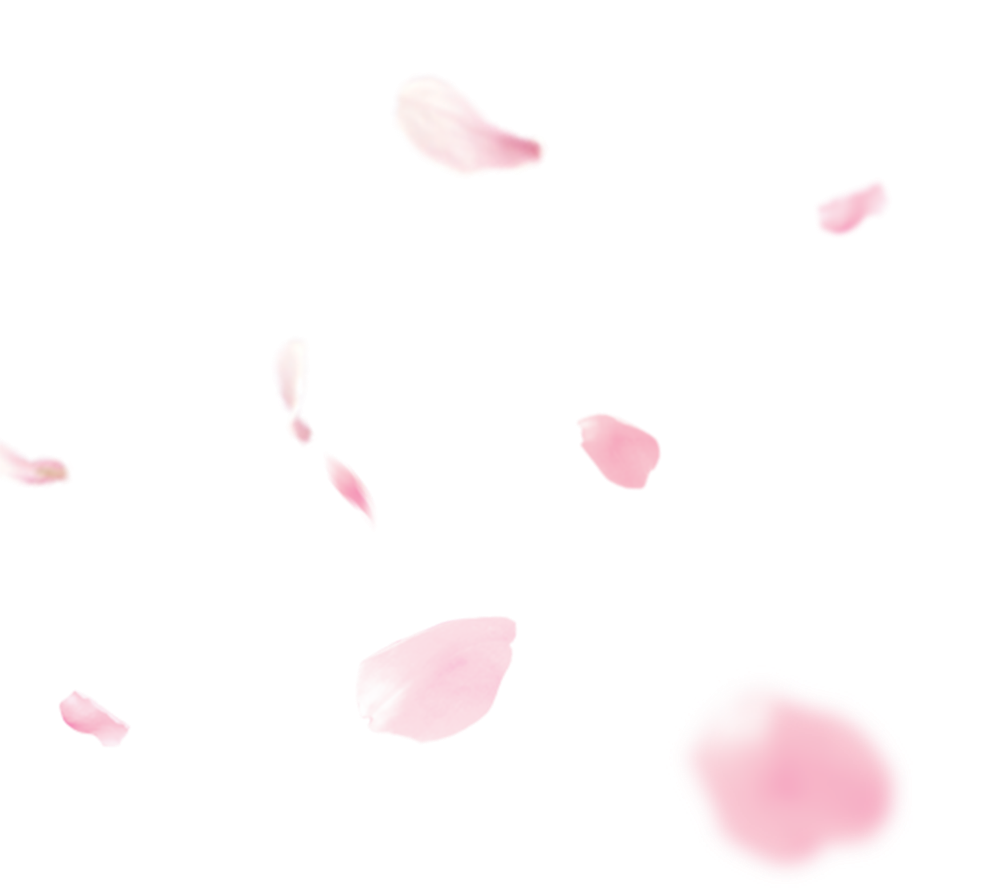 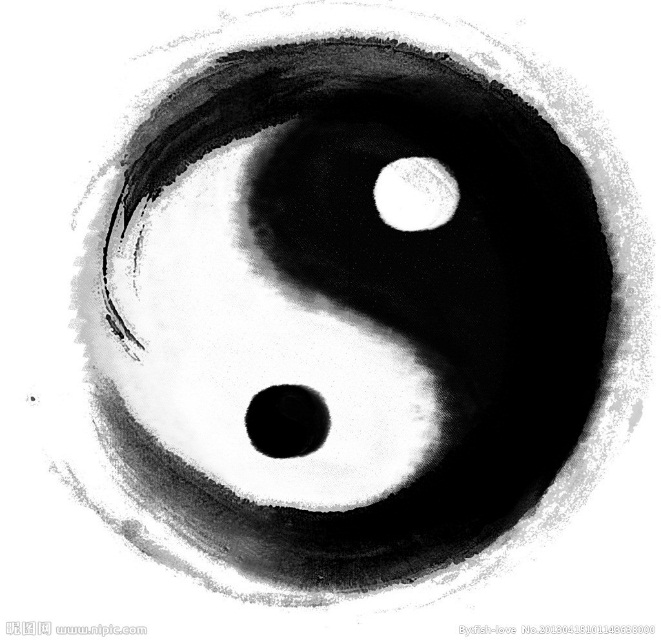 单击此处添加文本
单击此处添加文本
单击此处添加文本
单击此处添加文本
单击此处添加文本
单击此处添加文本
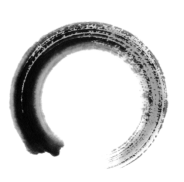 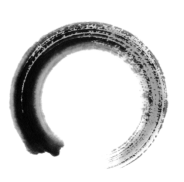 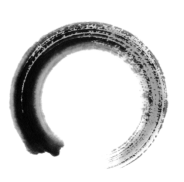 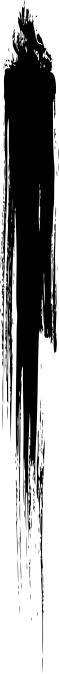 添加文本
添加文本
添加文本
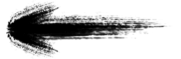 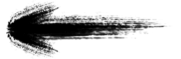 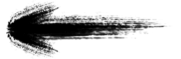 单击此处添加文本
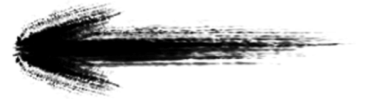 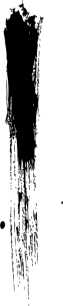 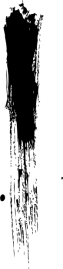 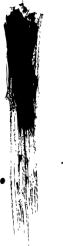 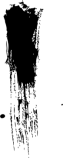 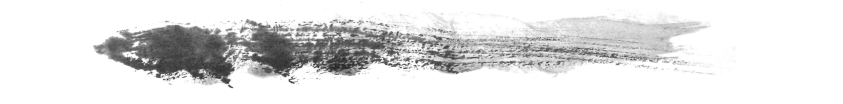 添加标题
2014
2015
2016
2017
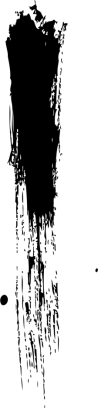 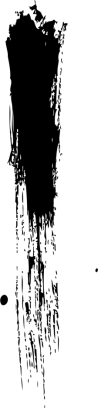 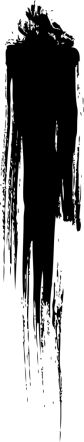 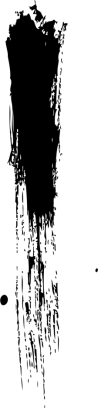 单击此处添加标题
单击此处添加文本
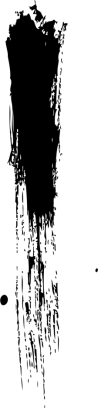 单击此处添加文本
单击此处添加文本
单击此处添加文本
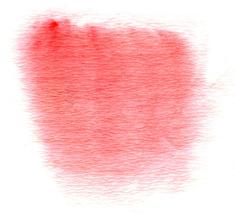 标题
请输入文本内容请输入文本内容
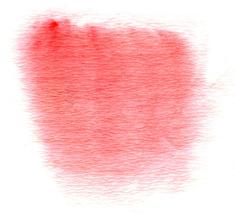 标题
请输入文本内容请输入文本内容
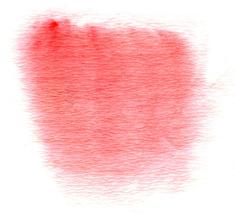 标题
请输入文本内容请输入文本内容
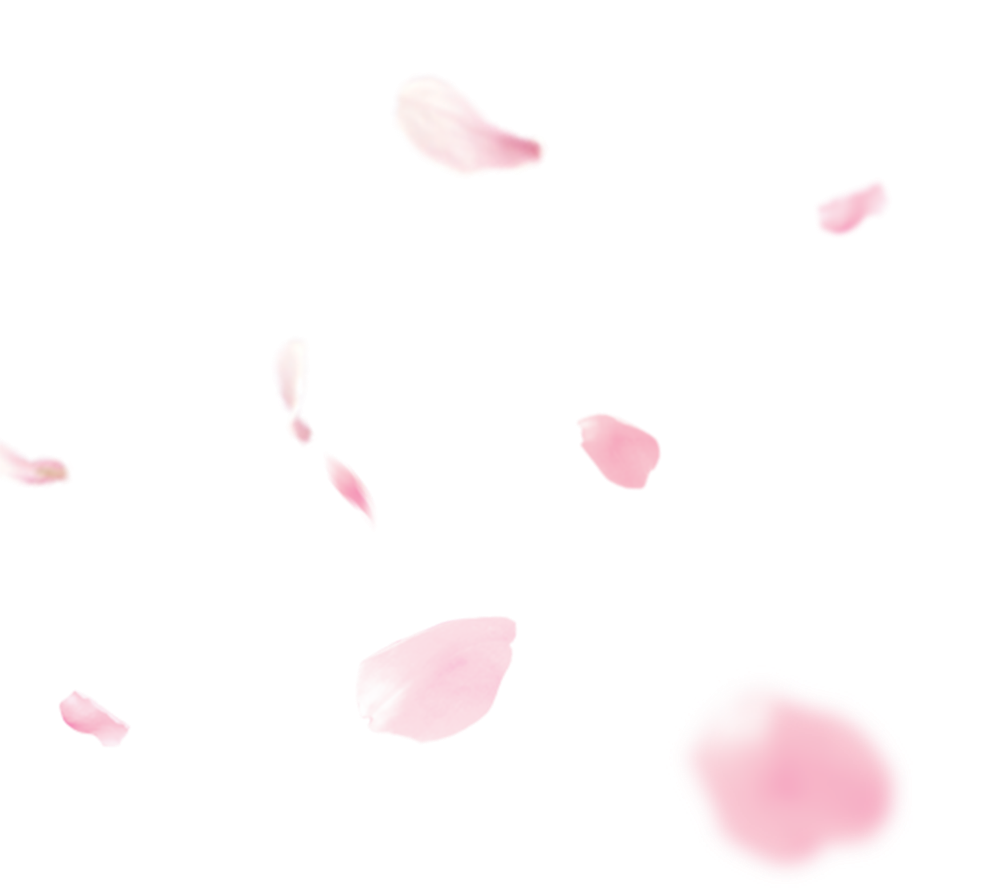 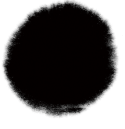 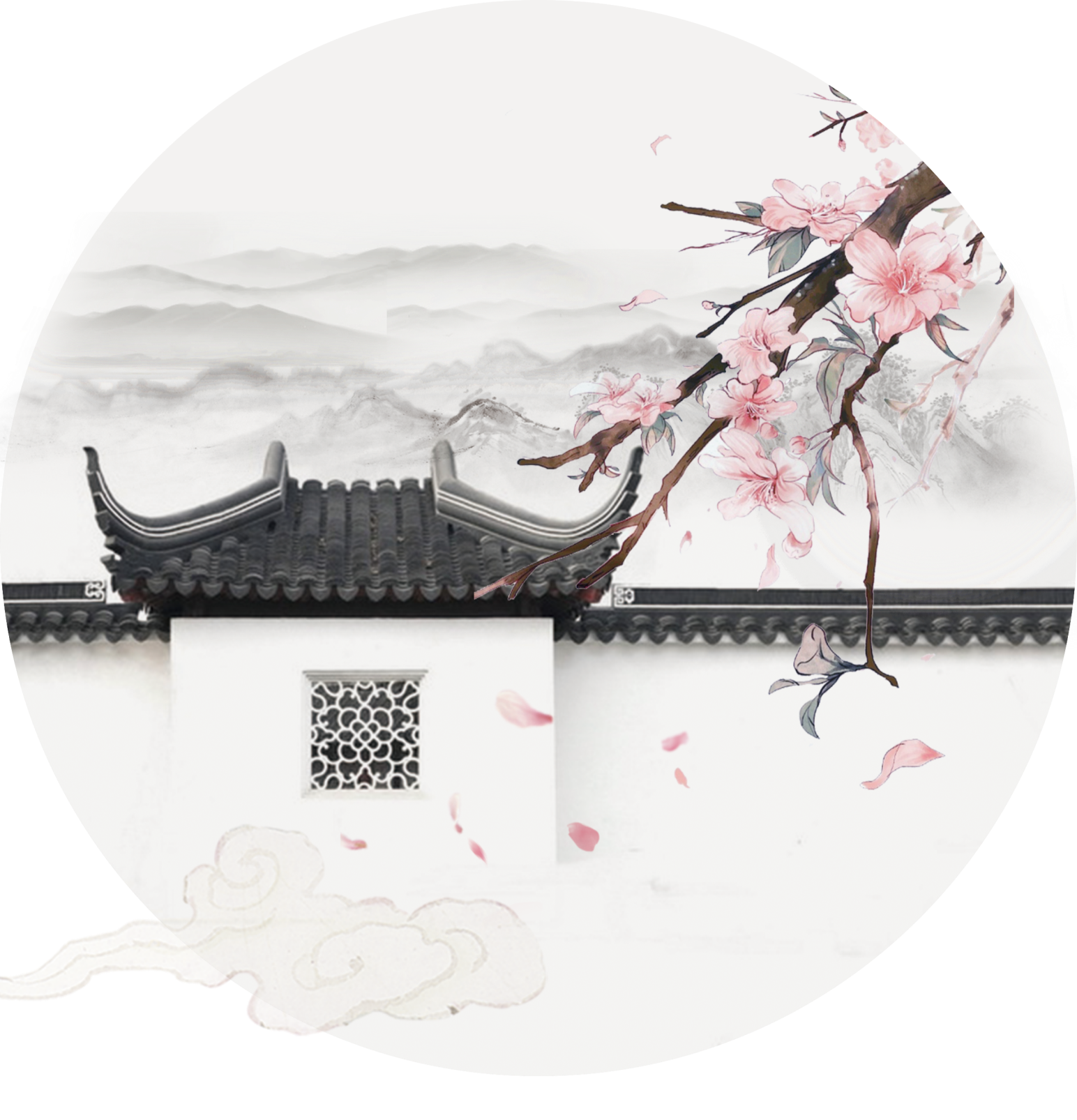 肆
请替换文字内容，添加相关标题，修改文字内容，也可以直接复制你的内容到此。请替换文字内容，添加相关标题，修改文字内容，也可以直接复制你的内容到此。请替换文字内容，添加相关标题，修改文字内容，也可以直接复制你的内容到此。
请输入你的题目
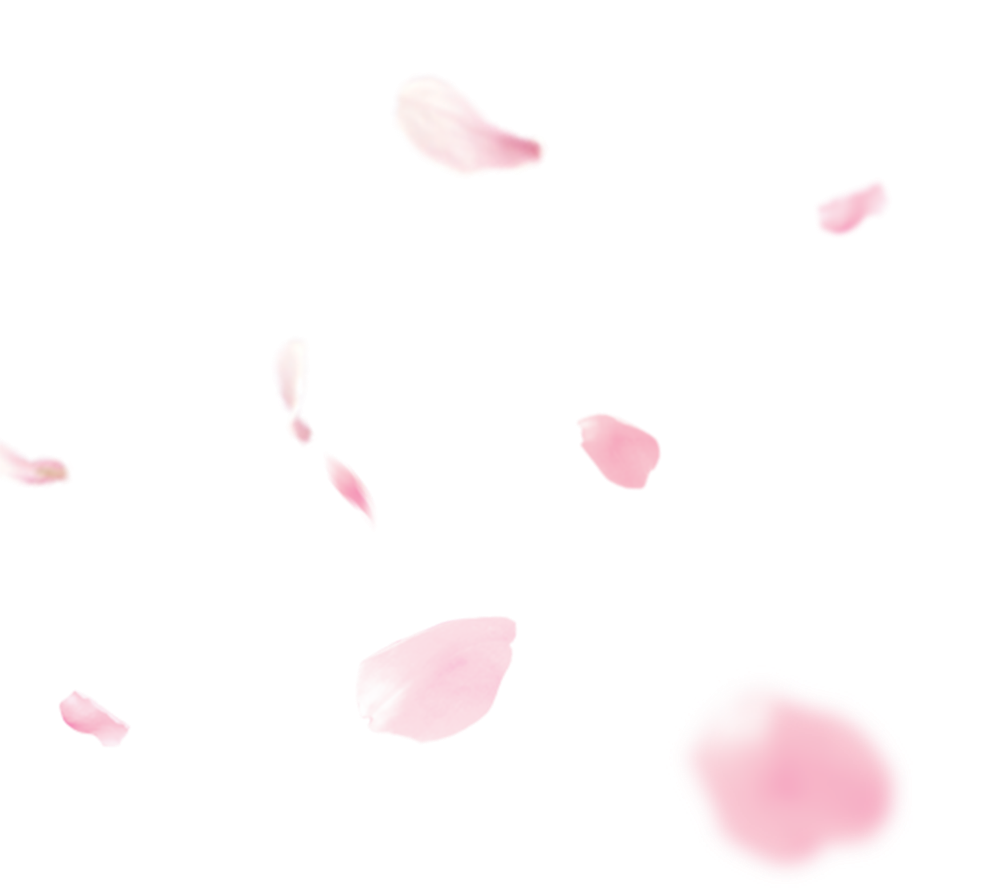 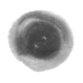 一
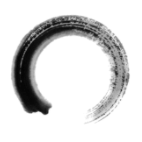 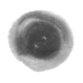 二
单击此处添加文字
添加文字
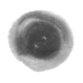 三
单击此处添加文字
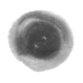 四
单击此处添加文字
单击此处添加文字
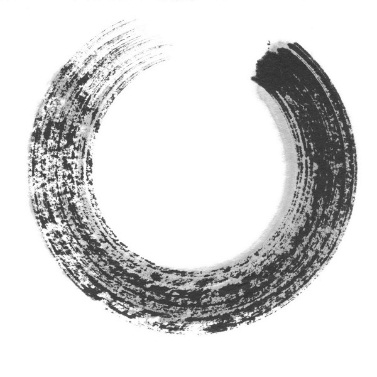 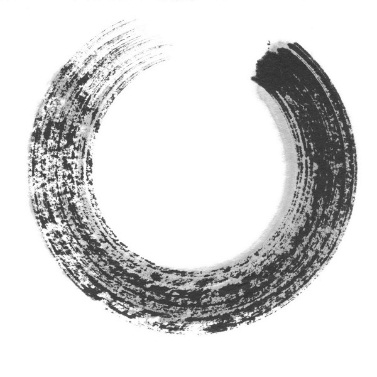 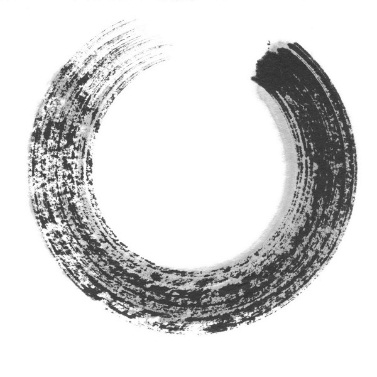 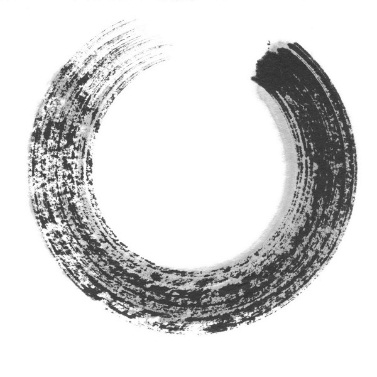 贰
叁
肆
壹
请输入文本内容
请输入文本内容
请输入文本内容
请输入文本内容
请输入文本内容
请输入文本内容
请输入文本内容
请输入文本内容
单击此处添加文字
单击此处添加文字
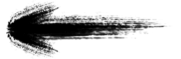 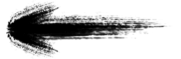 单击此处添加文字
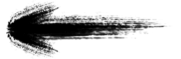 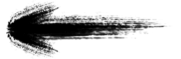 单击此处添加文字
单击此处添加文字
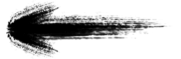 单击此处添加文字
输入你的标题
请输入文本内容请输入文本内容
输入你的标题
请输入文本内容请输入文本内容
输入你的标题
请输入文本内容请输入文本内容
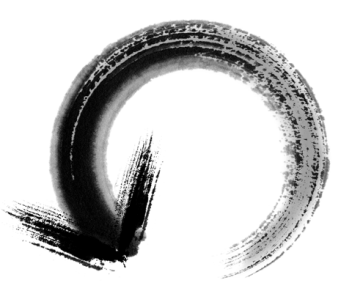 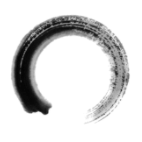 添加标题
单击此处添加文本
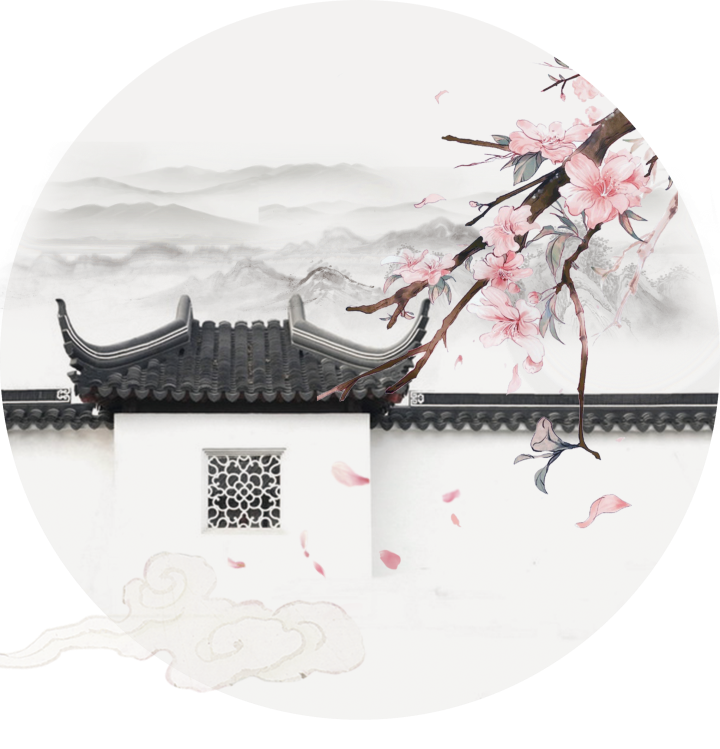 单击此处添加文本
单击此处添加文本
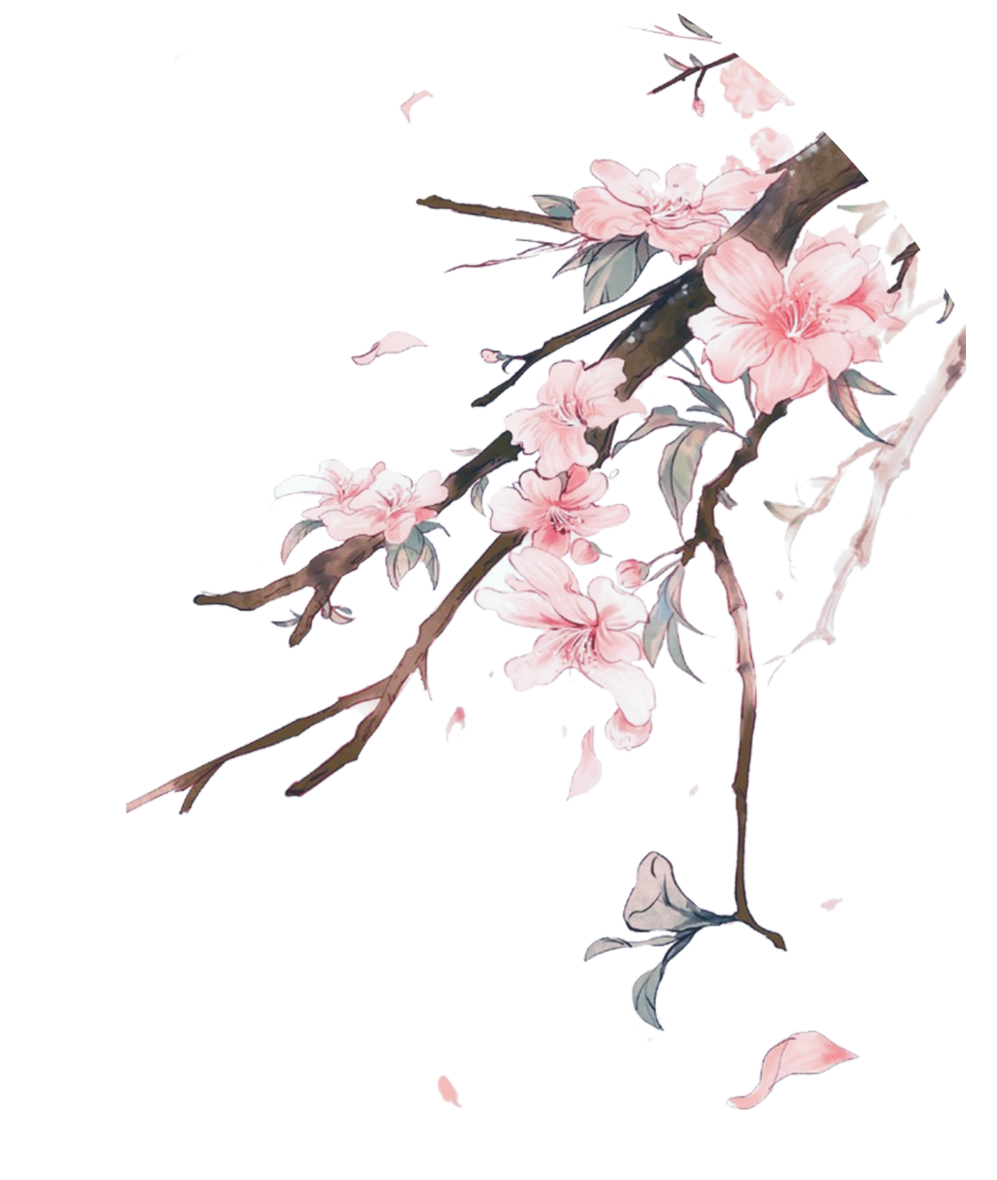 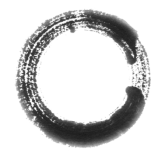 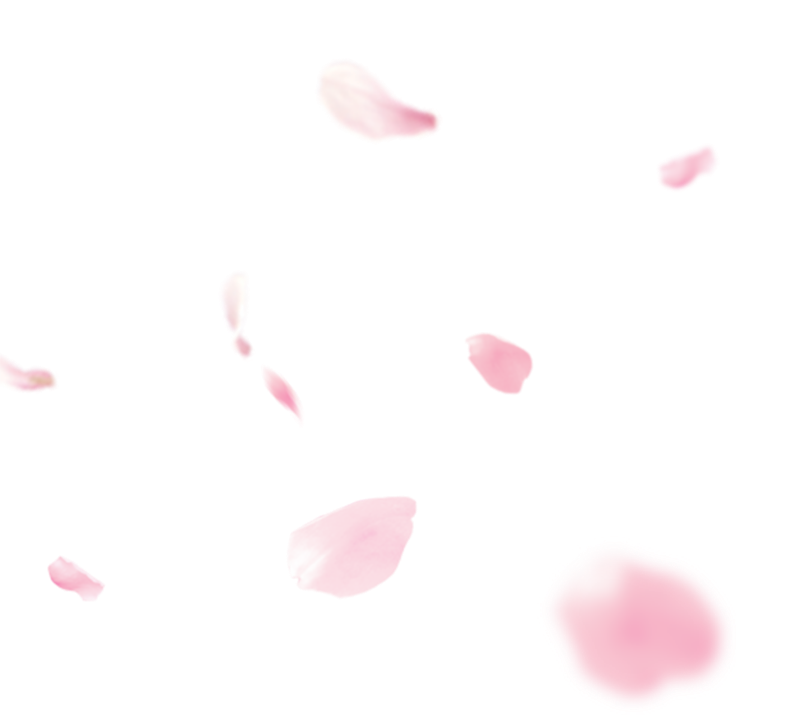 谢谢聆听
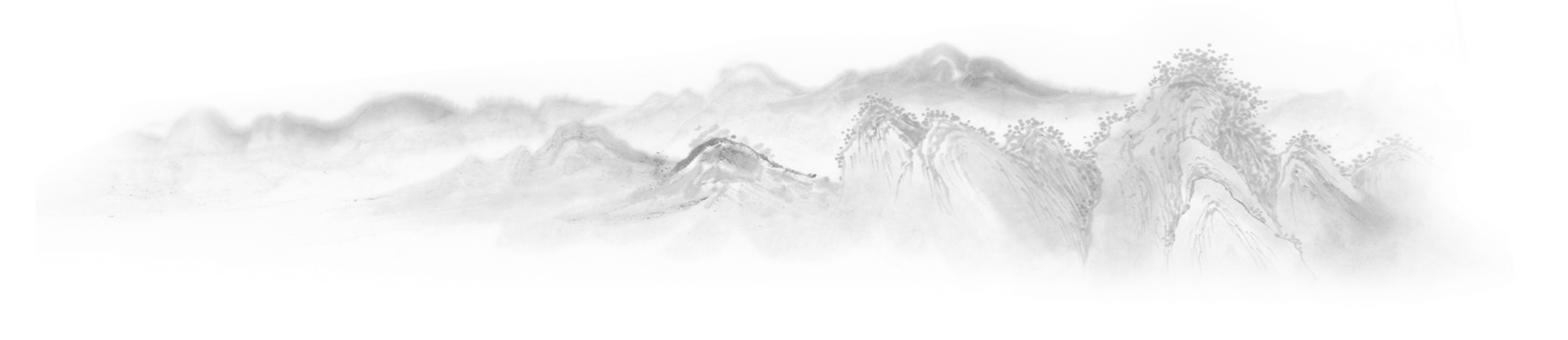 https://freeppt7.com